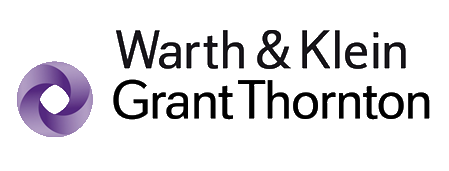 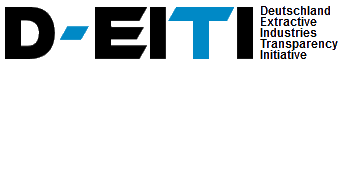 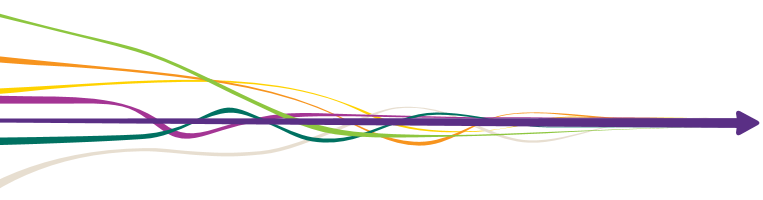 Aspekte zur Thematik „Vertragstransparenz“
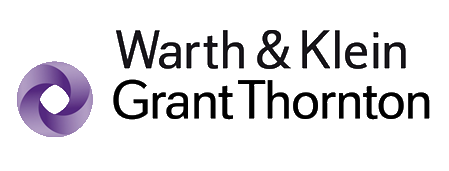 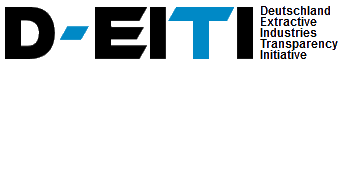 EITI-Anforderung 2.4
„… Die implementierenden Länder werden dazu ermutigt, jegliche Verträge und Lizenzen offenzulegen, in denen die Bedingungen im Zusammenhang mit der Förderung von Öl, Gas und mineralischen Rohstoffen niedergelegt sind. …“
„…  Die EITI verlangt, dass der EITI-Bericht die Politik der Regierung zur Offenlegung von Verträgen und Lizenzen dokumentiert, die die Exploration und Förderung von Öl, Gas und mineralischen Rohstoffen regeln…“
„Der Begriff Vertrag umfasst:
den vollständigen Wortlaut eines Vertrags, einer Bergbauberechtigung, einer Produktionsbeteiligungsvereinbarung oder anderer Vereinbarungen, die die Regierung erteilt oder eingeht und die die Bedingungen im Zusammenhang mit der Förderung von Öl, Erdgas und mineralischen Rohstoffen enthalten;
den vollständigen Wortlaut von Anhängen, Zusätzen oder Nachträgen…
den vollständigen Wortlaut von Änderungen oder Neufassungen…“
1
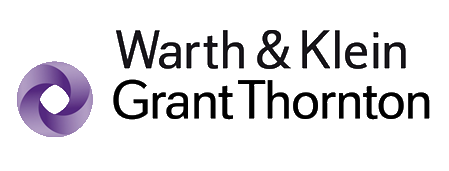 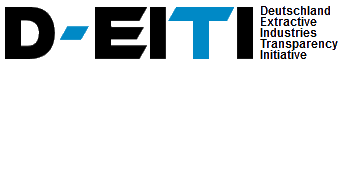 Einordnung der EITI-Anforderung 2.4
In einigen EITI-Ländern sind Steuern und Abgaben in der Rohstoffförderung nicht über Gesetze geregelt, sondern werden individuell in Verträgen mit der Regierung festgelegt; v.a. in diesen Ländern ist eine Veröffentlichung dieser Verträge für EITI interessant, um Transparenz über Zahlungen im Rohstoffsektor herzustellen
Ziel: Förderung von Transparenz hinsichtlich
Vereinbarungen zwischen staatlichen Stellen und rohstoffabbauenden Unternehmen, in denen Bedingungen im Zusammenhang mit dem Rohstoff-abbau festgelegt werden
2
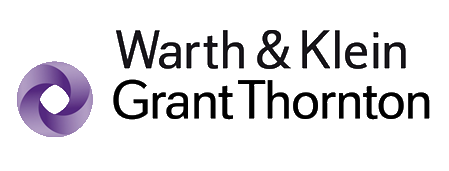 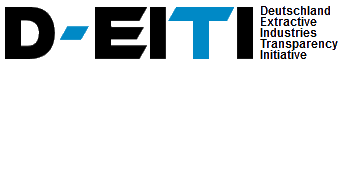 Ziel und inhaltliche Umsetzung der EITI-Anforderung 2.4 für D-EITI
Inhalt bzw. Auslegung der Begriffe „Vereinbarungen/Bedingungen“ ?
öffentlich-rechtliche Abgaben (Steuern, sonstige Abgaben) 
Auflagen zur Erbringung von (Sach-)Leistungen im Zuge von Genehmigungsverfahren
Erkenntnisse und Ergebnisse der AG Ausgleichsmaßnahmen und Rückstellungen
privatrechtliche Vereinbarungen zwischen staatlichen Stellen und Rohstoffunternehmen, mit denen (weitere) Verpflichtungen zu Geld- oder Sachleistungen gegenüber staatlichen Stellen begründet werden
3
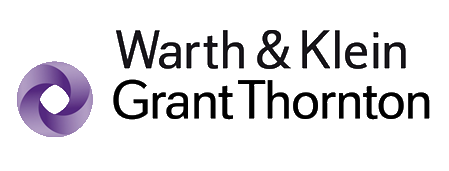 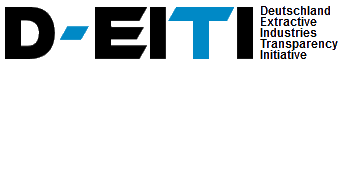 Inhaltliche Umsetzung der EITI-Anforderung 2.4 für D-EITI
Öffentlich-rechtliche Abgaben:
In Deutschland werden Steuern und Abgaben im Rohstoffsektor in Gesetzen und Verordnungen geregelt, die auf öffentlich-rechtlichen Vorschriften beruhen und insofern transparent sind.
Auflagen zur Erbringung von (Sach-)Leistungen im Zuge von Genehmigungsverfahren:
Grundsatz: keine Gewinnung von Rohstoffen ohne vorgeschaltetes Genehmigungs-verfahren
Art und Umfang des Genehmigungsverfahrens hängen u.a. von der Art der Rohstoffe und der Form der Gewinnung ab; ggf. vorgeschaltet: Raumordnungsverfahren zur Prüfung der Raumverträglichkeit des Vorhabens
4
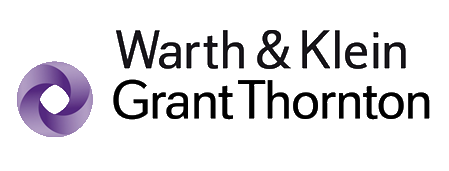 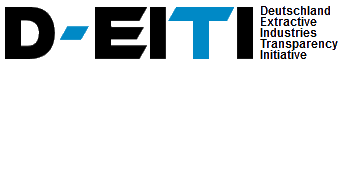 Inhaltliche Umsetzung der EITI-Anforderung 2.4 für D-EITI
Bestehende Regelungen zur Sicherstellung von Transparenz hinsichtlich Auflagen
in laufenden Genehmigungsverfahren?
Formen der Einbindung der Öffentlichkeit in den Genehmigungsprozess (Bsp: UVP-Verfahren / scoping Termin)
nach Abschluss von Genehmigungsverfahren?
bei nachträglichen Änderungen von Genehmigungen?
privatrechtliche Vereinbarungen über (weitere) Verpflichtungen zu Geld- oder Sachleistungen:
Bisher keine zentrale Erfassung / Dokumentation dieser Zahlungen bzw. Verpflichtungen
5
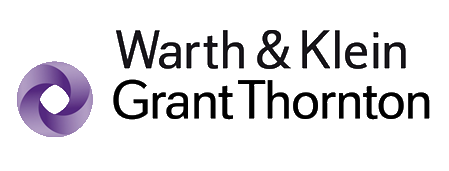 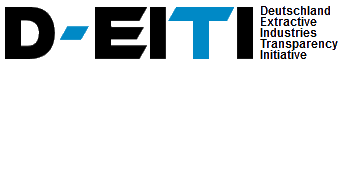 Inhaltliche Umsetzung der EITI-Anforderung 2.4 für D-EITI
Aber: Zahlungsbericht sieht gemäß § 341r Nr. 3 HGB bereits eine Berichtspflicht für rohstoffabbauende Unternehmen vor hinsichtlich  
„Nutzungsentgelte“ bzw. „Miet- und Zugangsgebühren“ (=> u.a. Pachtzahlungen)
„Zahlungen für die Verbesserung der Infrastruktur“ 
IDW: auch Zahlungen auf Basis von zusätzlichen, mit den staatlichen Stellen frei vereinbarten Bedingungen bzw. Auflagen
Zu beachten: Vertragsparteien verpflichten sich ggf. zur Verschwiegenheit
6
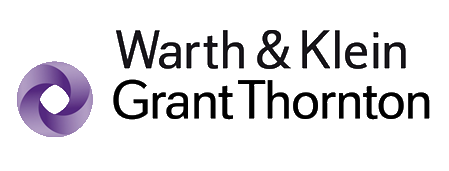 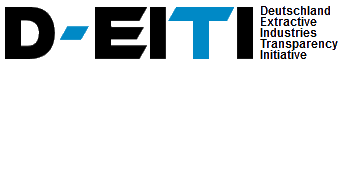 Inhaltliche Umsetzung der EITI-Anforderung 2.4 für D-EITI
Zusammenfassung des status quo:
Die Thematik „Vertragstransparenz“ wird im Zuge des D-EITI Prozesses unter den nachfolgenden Aspekten behandelt:






*) Die Auswertung der in Zukunft veröffentlichten Zahlungsberichte wird erste Erkenntnisse liefern, inwieweit Zahlungen aus privatrechtlichen Vereinbarungen transparent gemacht werden
7
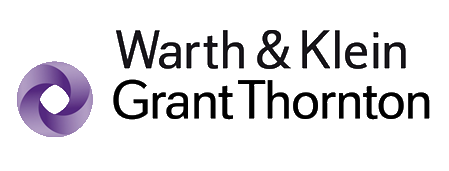 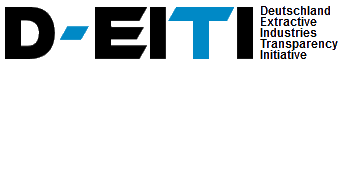 Ausgewählte Beispiele für die internationale Anwendung von Anforderung 2.4
England
UK Report 2015: “TCE’s (The Crown Estate’s) policy is not to disclose contracts and agreements relating to minerals on the grounds (marine licences) that they contain commercially confidential information.” 
Norwegen
“The Petroleum Act Work programmes, progress against work programmes, name of license holders and operator and other information related to the license is publicly available from the Petroleum Register.” (International EITI-Secretariat, Contract Transparency in EITI Countries, August 2015, S. 27)
Darüber hinaus keine Veröffentlichung von Verträgen. 
USA
Der US-EITI Bericht veröffentlicht keine Verträge.
8